Организация и содержание психолого-педагогической работы в ДОО
Методист ИМО УО г.Казани
Морозова Марина Васильевна
План
1. Формы, виды и направления образовательной деятельности в ДОО.
2. Режим реализации образовательных задач в процессе детской деятельности.
3.  Содержание  психолого-педагогической  работы  по  реализации образовательных задач в ДОО.
4. Основные принципы и направления деятельности современного педагога ДОО.
2
Формы, виды и направления образовательной деятельности в ДОО
проведение занятий (в соответствии с расписанием, на которых решались образовательные задачи, сформулированные в комплексных программах по разделам - методикам);
решение образовательных задач и формирование у детей навыков и умений в ходе режимных моментов в рамках совместной деятельности взрослого и детей (утренний прием, прогулка, подготовка ко сну, питание и др.);
закрепление полученных детьми знаний и умений в индивидуальной работе и самостоятельной деятельности.
3
Основной формой образовательной деятельности было занятие по одной из предметных дисциплин (ФЭМП, развитие речи, конструирование и др.)
4
Новая модель организации образовательного процесса в соответствие с ФГОС ДО должна реализовываться «в формах, специфических для детей данной возрастной группы, прежде всего, в форме игры, познавательной и исследовательской деятельности, в формах творческой активности, обеспечивающей художественно-эстетическое развитие ребенка»
5
Непосредственно образовательная деятельность (НОД)
Современный образовательный процесс в детском саду, согласно ФГОС ДО, должен быть построен на значимых для развития дошкольников видах детской деятельности: «общении, игре, познавательно-исследовательской деятельности – как сквозных механизмах развития ребенка»
6
До введения ФГТ и ФГОС ДО основными видами деятельности детей дошкольного возраста считались учение, игра и труд, а способами их организации – руководство этими видами деятельностей. Они традиционно были заключены в учебную деятельность, то есть в занятия по рисованию, по физической культуре, по ознакомлению с художественной литературой и окружающим миром, по развитию речи и др.
7
Примерные виды детской деятельности в соответствии с возрастом детей:
- в младенческом возрасте (2 месяца – 1 год) – непосредственное эмоциональное общение с взрослым, манипулирование с предметами и познавательно-исследовательские действия, восприятие музыки, детских песен и стихов, двигательная активность и тактильно-двигательные игры;
8
Примерные виды детской деятельности в соответствии с возрастом детей:
в раннем возрасте (1 год – 3 года) 
- предметная деятельность и игры с составными и динамическими игрушками; экспериментирование с материалами и веществами (песок, вода, тесто и пр.), общение с взрослым и совместные игры со сверстниками под руководством взрослого, самообслуживание и действия с бытовыми предметами-орудиями (ложка, савок, лопатка и пр.), восприятие смысла музыки, сказок, стихов, рассматривание картинок, двигательная активность;
9
Примерные виды детской деятельности в соответствии с возрастом детей:
для детей дошкольного возраста (3 года – 8 лет)
 - ряд ведущих видов деятельности, таких как игровая, включая сюжетно-ролевую игру, игру с правилами и другие виды игры, коммуникативная (общение и взаимодействие со взрослыми и сверстниками), познавательно-исследовательская, а также восприятие художественной литературы и фольклора, самообслуживание и элементарный бытовой труд (в помещении и на улице), конструирование из разного материала, включая конструкторы, модули, бумагу, природный и иной материал, изобразительная (рисования, лепка, аппликация), музыкальная (восприятие  и  понимание  смысла  музыкальных  произведений,  пение, музыкально-ритмические  движения,  игры  на  детских  музыкальных инструментах) и двигательная (овладение основными движениями) формы активности ребенка
10
Современные формы работы с детьми дошкольного возраста
11
Современные формы работы с детьми дошкольного возраста
12
Современные формы работы с детьми дошкольного возраста
13
Современные формы работы с детьми дошкольного возраста
14
Современные формы работы с детьми дошкольного возраста
15
Современные формы работы с детьми дошкольного возраста
16
Непосредственно образовательная деятельность (НОД) реализуется через организацию различных видов детской деятельности и их интеграцию с использованием  разнообразных  форм,  выбор  которых  осуществляется педагогами самостоятельно в зависимости от контингента детей, уровня освоения общеобразовательной программы дошкольного образования и решения конкретных образовательных задач
17
Самостоятельная деятельность детей
Самостоятельная  деятельность  детей  –  это  свободная  деятельность воспитанников в условиях созданной педагогами предметно-развивающей образовательной среды, обеспечивающая выбор каждым ребенком деятельности по интересам и позволяющая ему взаимодействовать со сверстниками или действовать индивидуально
18
При планировании и составлении режима и расписания образовательной деятельности необходимо учитывать
общий объем непосредственно образовательной деятельности в неделю;
продолжительность  периодов  непрерывной  непосредственно образовательной деятельности; количество периодов непрерывной непосред-ственно образовательной деятельности в течение дня;
распределение периодов непрерывной непосредственно образовательной деятельности в течение дня (в первую и во вторую половину);
перерывы  между  периодами  непрерывной  непосредственно образовательной деятельности.
19
Режим реализации образовательных задач в процессе детской деятельности
определенную продолжительность непосредственно-образовательной деятельности, труда и рациональное сочетание их с отдыхом;
регулярное питание;
полноценный сон;
достаточное пребывание детей на воздухе.
20
Оптимальный режим
понедельник  и  пятница  не  должны  быть  физически  и интеллектуально  загружены;  необходимо  обеспечить  ребенку  «легкое» вхождение в рабочую неделю и состояние удовлетворенности от пребывания в детском саду в конце недели;
каждый день должен отличаться от предыдущего по характеру игровой и образовательной деятельностей, по месту и форме и организации;
должно быть предусмотрено время для индивидуальных контактов каждого педагога с детьми на основе неформального общения;
учитывается время для совместных игр взрослых с детьми, причем инициатива должна принадлежать воспитанникам, а педагогам следует ее всячески поощрять;
должно  быть  предусмотрено  время  для  профилактических мероприятий, релаксационных, музыкальных пауз и психотренингов.
21
Содержание психолого-педагогической работы по реализацииобразовательных задач в ДОО
для поддержания баланса между всеми направлениями работы дошкольного образовательного учреждения и введены образовательные области – все они в равной степени должны быть представлены в образовательной программе дошкольного учреждения.
22
Основные принципы и направления деятельности современного педагогадошкольной образовательной организации
Происходит переосмысление роли педагога, который становится в большей степени «координатором» или «наставником», чем непосредственным источником информации. Позиция педагога дошкольного образования по отношению к детям сегодня изменяется и приобретает характер сотрудничества, когда ребенок выступает в ситуации совместной с педагогом деятельности и общения равноправным партнером
23
Важные факторы в современном воспитательно-образовательном процессе:
раскрытие  и  формирование  у  воспитанников  способностей  к самопознанию, самообразованию, самосовершенствованию;
создание  педагогом  условий  для  «развертывания»  внутреннего, личностного потенциала каждого воспитанника.
переосмысление роли педагога, который становится в большей степени “координатором” или “наставником”, чем непосредственным источником информации;
позиция педагога по отношению к детям изменяется и приобретает характер сотрудничества
24
«Золотые правила» деятельностного подхода
Подари ребенку радость творчества, осознание авторского голоса;
Веди ребенка от собственного опыта к общественному;
Будь не «НАД», а «РЯДОМ»;
Радуйся вопросу, но отвечать не спеши;
Учи анализировать каждый этап работы;
Критикуя, стимулируй активность ребенка.
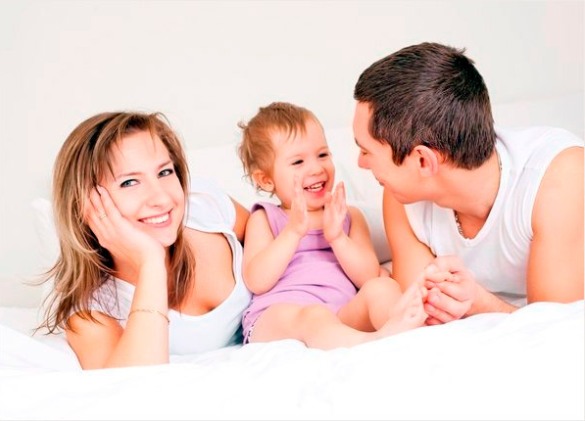 25